Large Language Models
Jian Tang 
HEC Montreal
Mila-Quebec AI Institute
Email: jian.tang@hec.ca
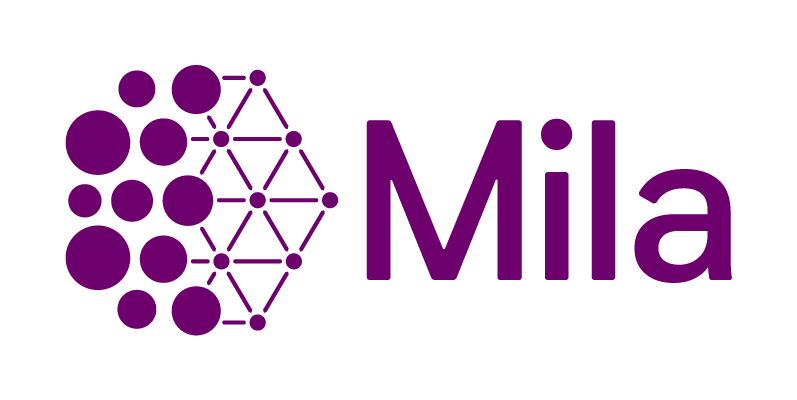 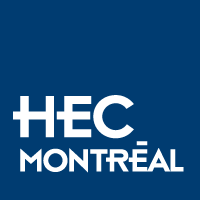 Aperçu de l'entraînement des LLMs
Pretraining -> Supervised Fine-tuning (SFT) -> Reinforcement Learning Human Feedback (RLHF)
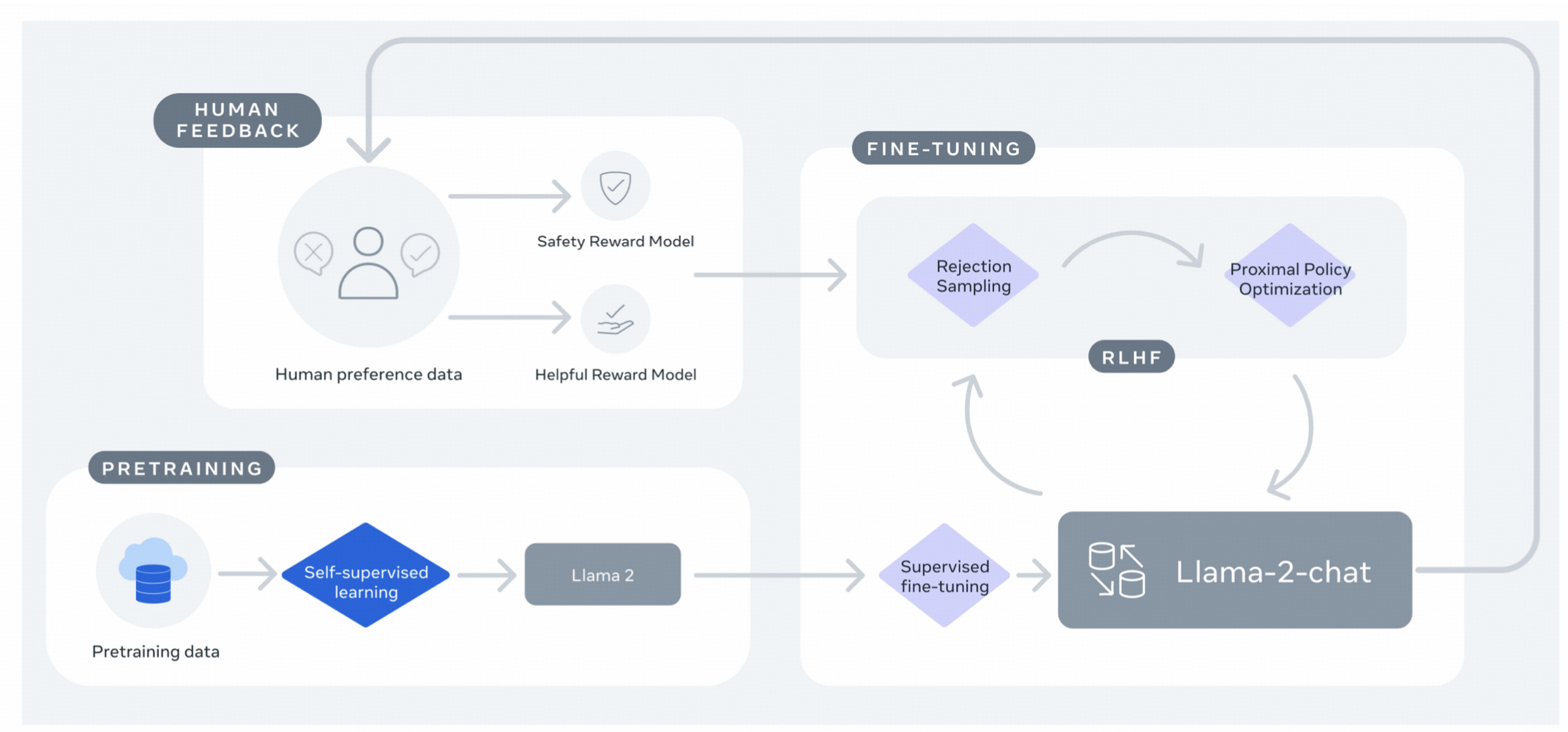 Plan
Ajustement fin (Fine-tuning)

Ajustement des instructions (Instruction Tuning)

Saisie de consignes (Prompting)
Apprentissage Multi-tâches Standard
Entraîner un réseau neuronal pour plusieurs tâches différentes
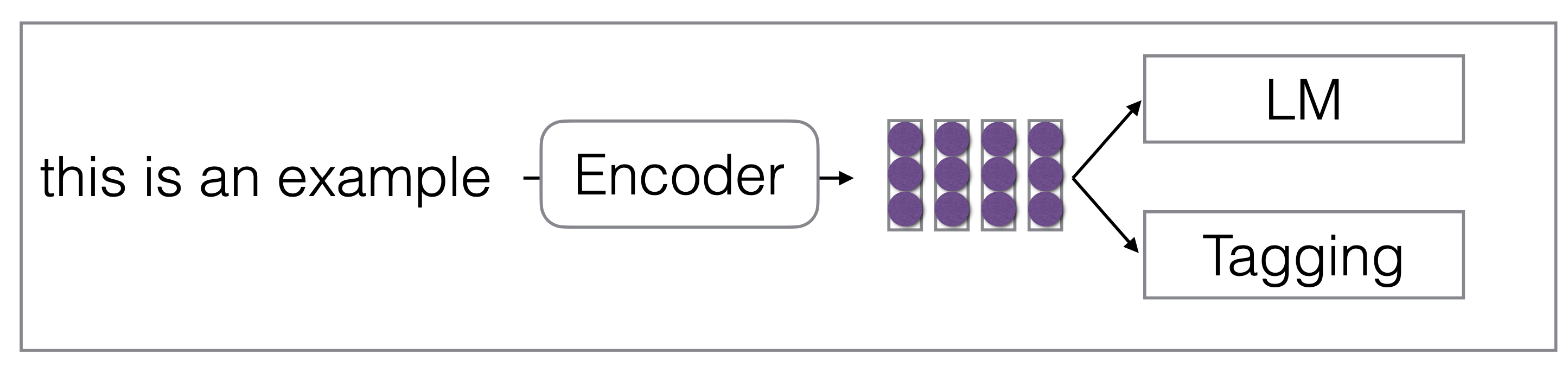 Pre-train and Fine-tune Framework
Pré-entraîner un modèle sur un ensemble de tâches puis l'affiner sur de nouvelles taches
Par exemple : Pré-entraîner un LLM puis l'affiner avec une tâche de classification
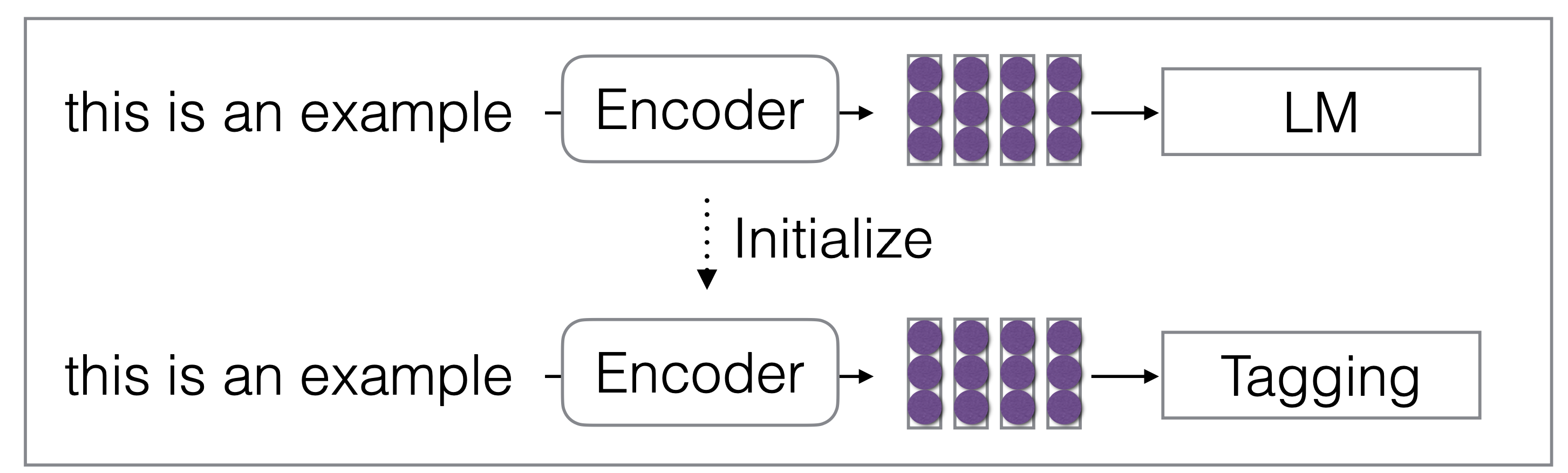 Full Fine-tuning
Fine-tuning tous les paramètres des LLMs est trop coûteux.
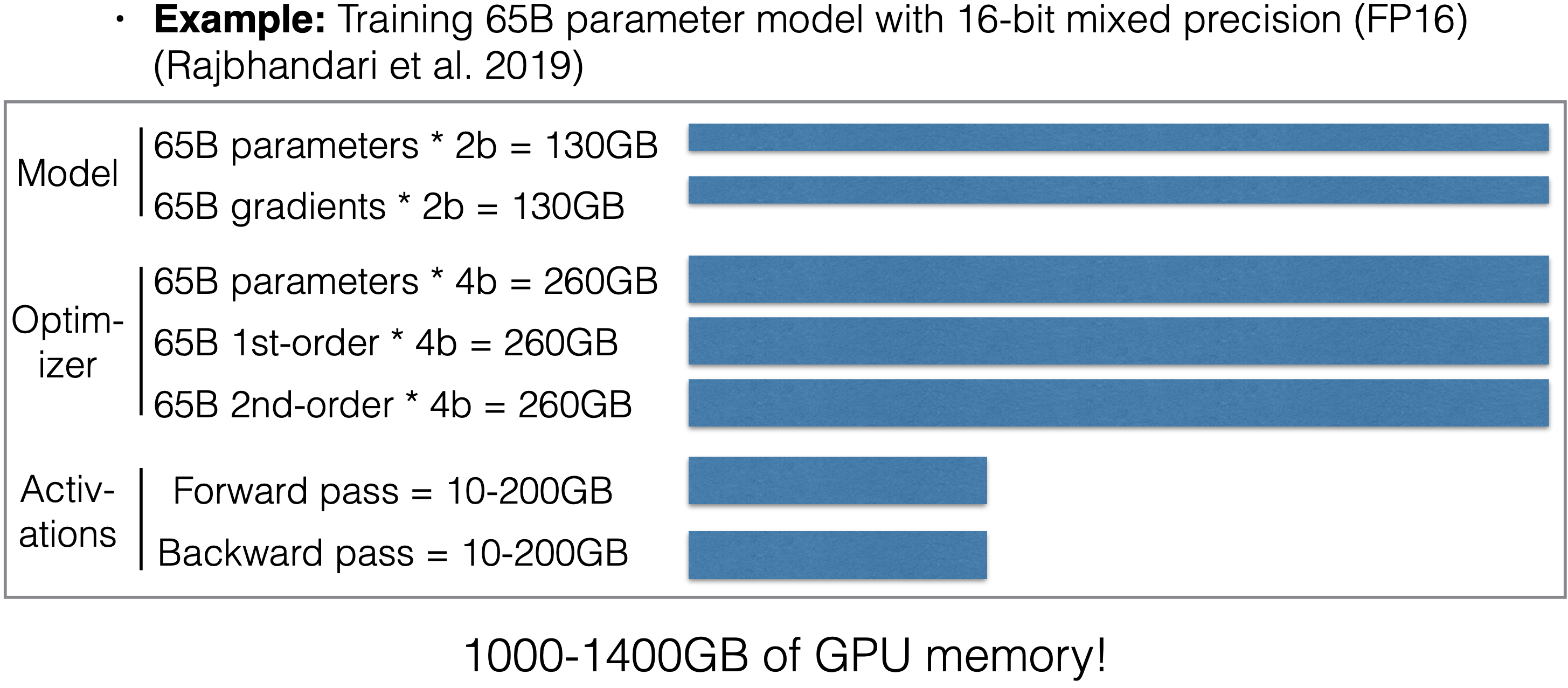 Fine-tuning efficace en termes de paramètres
Ne pas ajuster tous les paramètres, mais seulement certains

Prompt/prefix tuning

Adapters 

BitFit

LoRA
Fine-tuning efficace: LoRa (Hu et al. 2021)
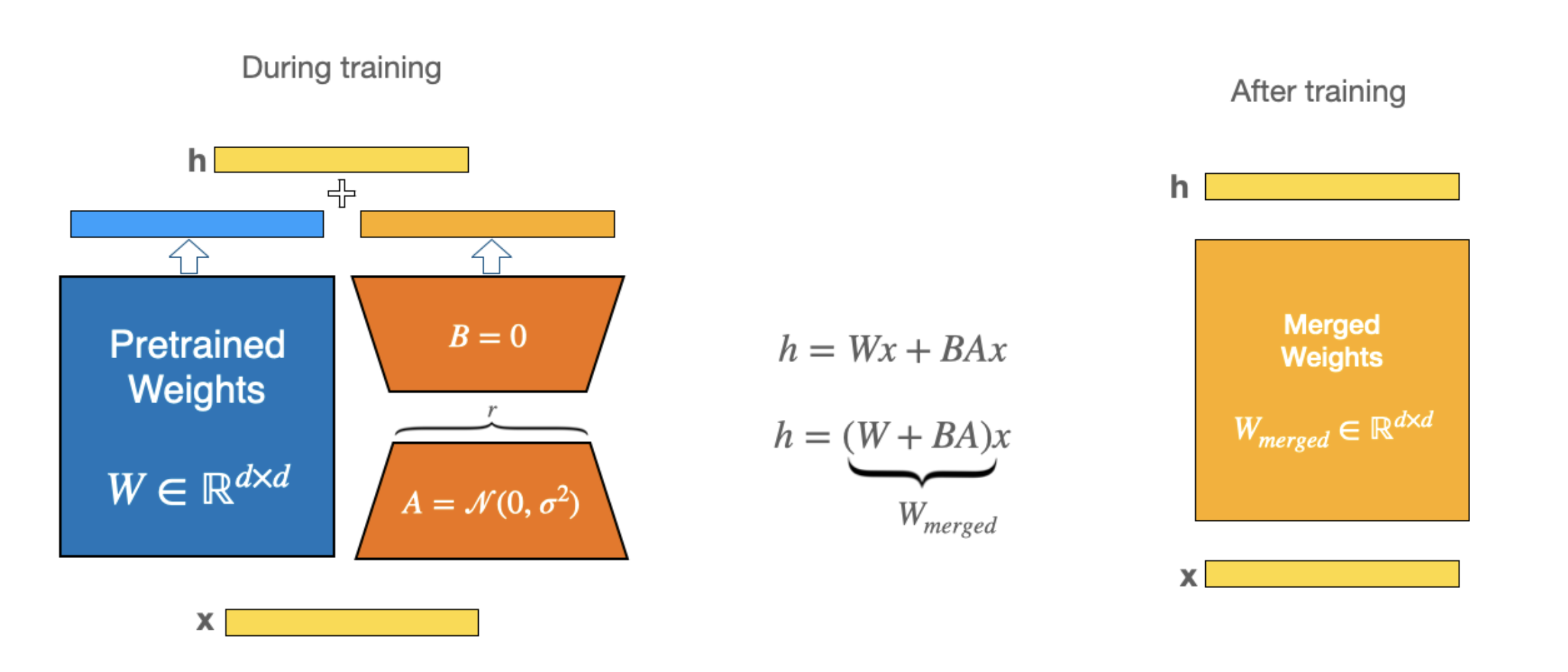 Fine-tuning de Llama 2 dans Google Colab
https://colab.research.google.com/drive/1wbPpB3fY9YRzebrZq6WkP5HxMuHMQR72?usp=sharing
Prompting
Entraînez-vous sur des tâches de modélisation de langage (LM), puis faites des prédictions sur des tâches textuelles.
window.__oai_logHTML?window.__oai_logHTML():window.__oai_SSR_HTML=window.__oai_SSR_HTML||Date.now();requestAnimationFrame((function(){window.__oai_logTTI?window.__oai_logTTI():window.__oai_SSR_TTI=window.__oai_SSR_TTI||Date.now()}))
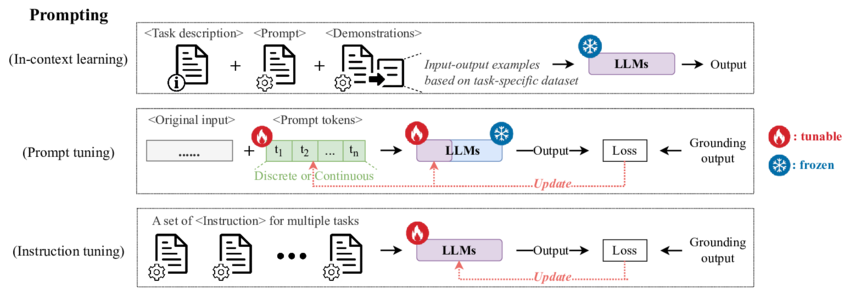 Thanks!